বিসমিল্লাহির রাহমানির রাহিম।
আসসালামু আলাইকুম
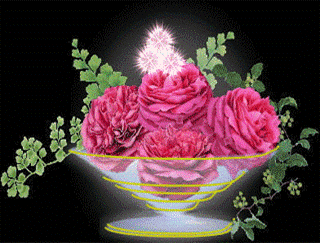 সবাই কে স্বাগতম
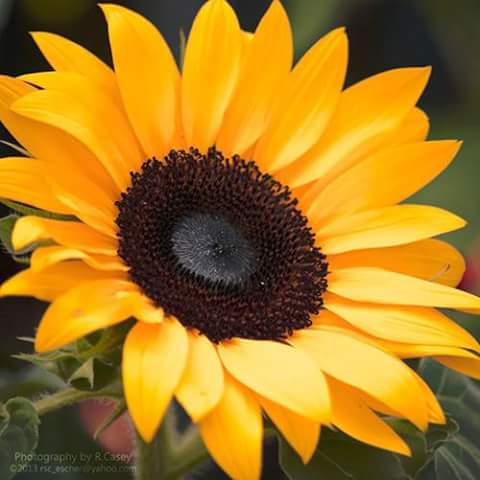 শিক্ষক পরিচিত

মোহাম্মাদ আবু সাইদ  
সহকারী মৌলভী
দেবোত্তর দাখিল মাদরাসা
আটঘরিয়া,পাবনা। 
মোবাইলঃ০১৭১৭২৮৯৫৫০
ইমেইলঃmasayeedtonmoy@gmail.com
Sশিক্ষক
শিক্ষক
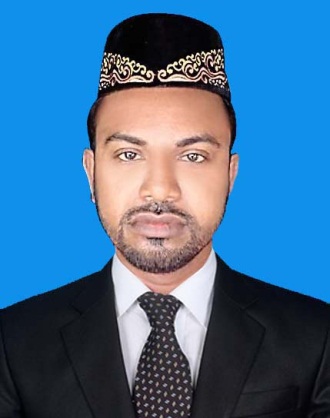 বিষয়ঃ আকাইদ ও ফিকাহ 
        শ্রেণিঃ  8ম
        অধ্যায়ঃ ৬ষ্ঠ 
         পাঠঃ ১ম
পাঠ পরিচিতঃ
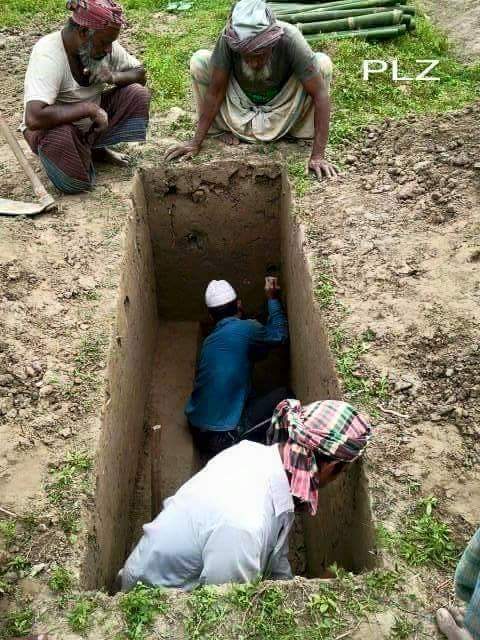 কবর
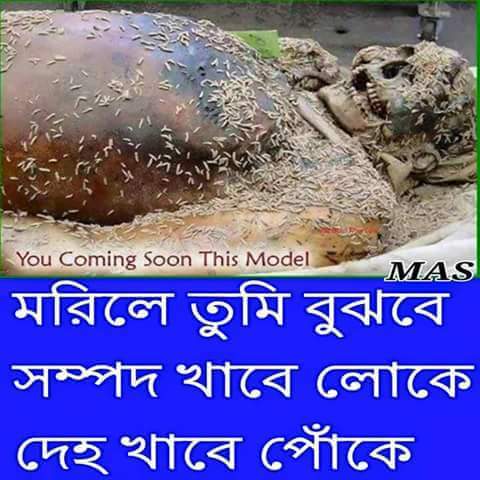 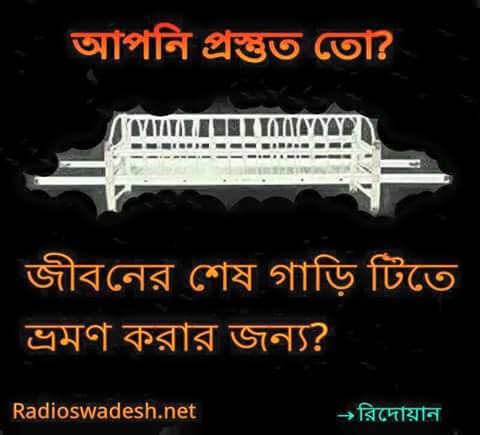 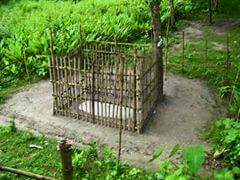 পাঠশিরোনাম- 
      আখিরাত
শিখনফল -  
       
        এ পাঠ শেষে শিক্ষার্থীরা 
       ১। আখেরাত অর্থ বলতে পারবে ।
                  ২। আখেরাত কাকে বলে তা বলতে পারবে ।
                 ৩। আখেরাতের স্তর সম্পর্কে বলতে পারবে ।
        ৪। আখেরাতের গূরুত্ব বলতে পারবে।
আলোচনা
আখেরাত অর্থ কী? 
আখেরাত কাকে বলে।
একক কাজ
আখেরাত অর্থ কী লিখ?
আলোচনা
               আখেরাতের স্তর 
               আখেরাতের গুরুত্ব
আখেরাতের স্তর ৭ টি । যথা - 
১। কবর 
২। কিয়ামত 
৩। হাশর 
৪। মিযান 
৫। পুলসিরাত 
৬। জান্নাত  ও 
৭। জাহান্নাম ।
জোড়ায় কাজ
আখেরাতের স্তর  কয়টি  ও কি কি ?
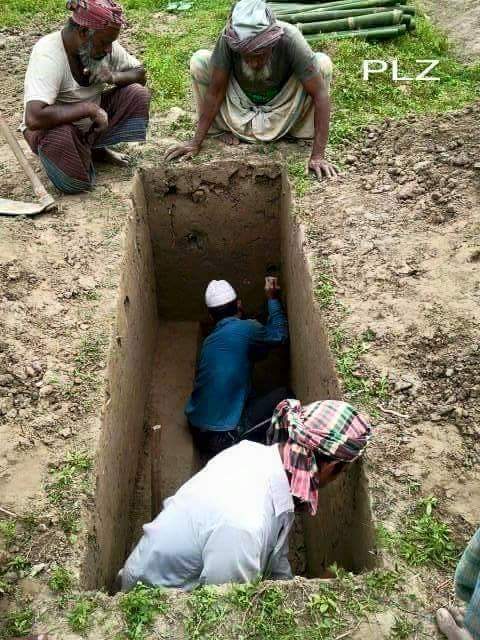 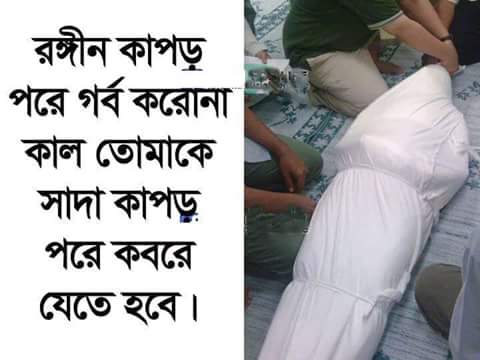 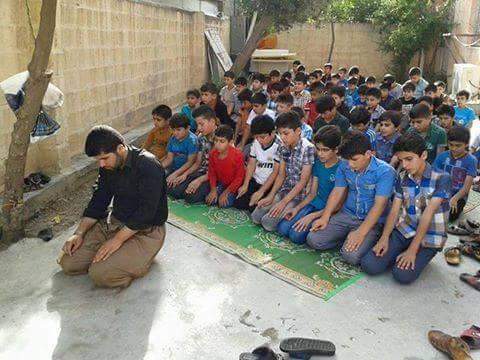 দলগত কাজ – 
 কবরে কতজন ফেরেস্তা আসবেন ও কয়টি 
  প্রশ্ন করবেন?
বাড়ির কাজ – 

       আখেরাতের বিশ্বাস ইমানের অন্যতমদাবী 
        ব্যাখ্যা কর ।
শোবাঈ
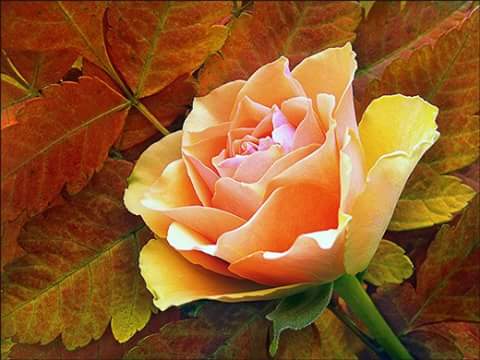 সবাই কে ধন্যবাদ